ABS Rules & Guides
Joe Rousseau| 6 Mar 2020
Houston
Class Notations
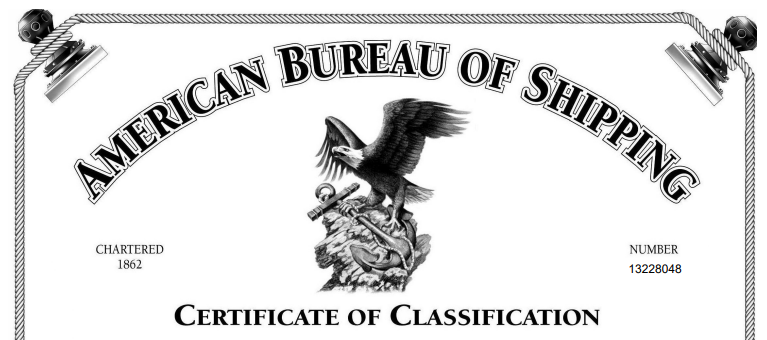 “This is to certify that the above has been surveyed in accordance with the Rules of this Bureau and entered in the Record with the Class:
 A1, Drillship,    ,     DPS-3,    ACCU,    CDS
  Additional Notations
CRC, GP, NBLES, PMP, SH-DLA, UWILD”
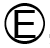 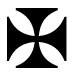 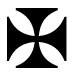 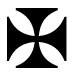 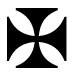 2 | ABS Rule Development
Definitions
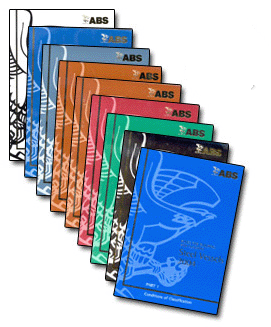 Rules
Requirements for classification and issuance of certificates and notations
Formal revision process
Guides
New classification requirements recently introduced – effectively, preliminary Rules; requirements for optional notations; requirements under frequent revision
Guidance Notes
Non-binding guidance.  Industry best practices and information in support of sound judgment of the user
3 | ABS Rule Development
Rule Changes
1 Jul /
1 Jan
30 Nov
30 May
30 Sep
28 Feb
10 May
4 | ABS Rule Development
ABS Committee Structure
ABS Rules Committee
Approval
The Marine Technical Committee
The Offshore Technical Committee
SeniorAdvisory
REGIONAL COMMITTEES
Americas	Europe	Pacific	Greater China
Americas	-Europe	-Japan	-China
	-Hellenic	-Korea	-Taiwan
		-SEAME	-Hong Kong
Advisory
Shared Special Committees
Small Vessels
Materials & Welding
Underwater Systems
Offshore Special Committees
 Mobile Offshore Units
Offshore Production
Marine Special Committees
Ship Operations
Great Lakes
Western Rivers
5 | ABS Rule Development
ABS Technical Committee Structure
TWZ-008-02-P01	Attachment A – Revision 3	Page 1 of 1
Guide Changes
6 | ABS Rule Development
Thank You
www.eagle.org